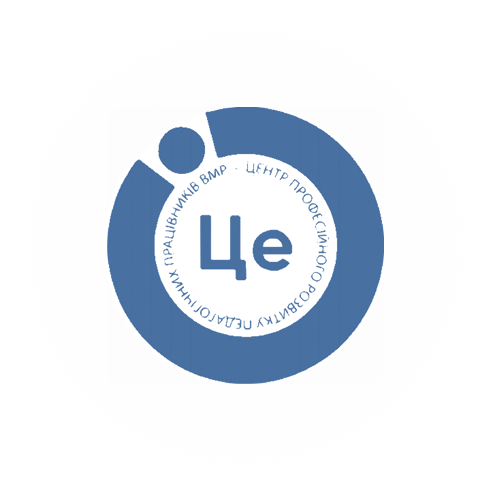 27 квітня 2023 року
Заняття міської школи молодого майстра «Камертон»
«Елементарне музикування як засіб розвитку почуття ритму у дітей»Презентаційний меседж
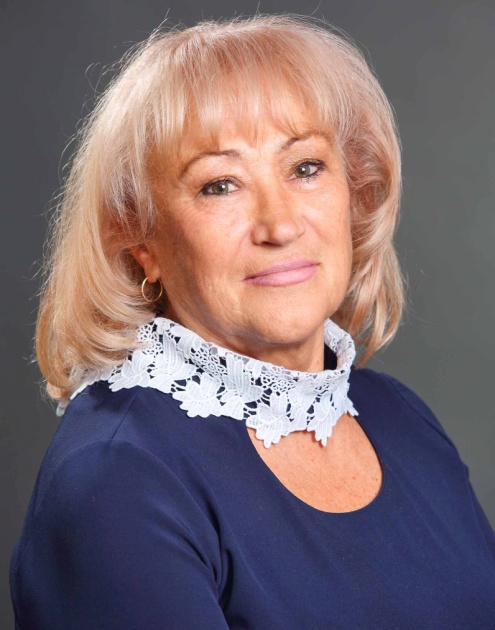 Спікер - консультант КУ «ЦПРПП ВМР»    Лариса Бондарчук
«Фантазію і здатність до переживання слід розвивати у ранньому віці. Усе, що дитина переживає, все, що в ній пробуджене і виховане, проявляється впродовж усього її життя».
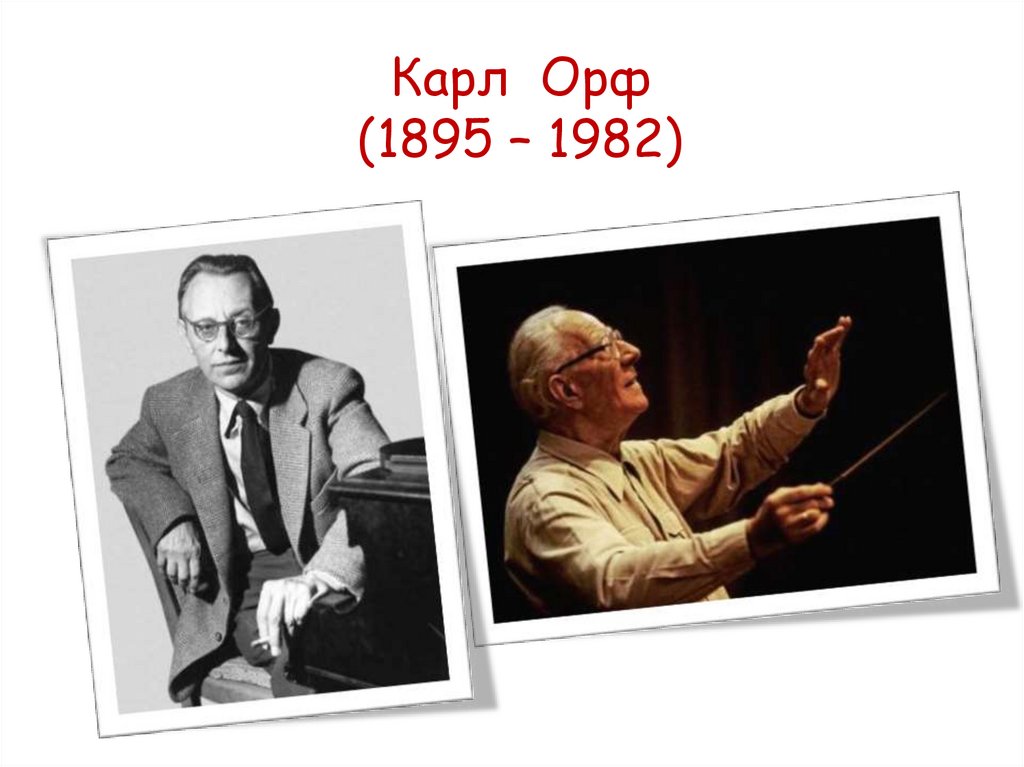 Карл Орф - німецький композитор, педагог та театральний діяч. Його ідея грунтується на усвідомленні важливості ритму і руху. Свої ідеї він виклав у книзі «Orff – Schulwerk». 
     Орф–педагогіка – це особливий тип креативної музичної педагогіки. Вона заснована на розумінні музики, руху, слова. Ця система дає змогу дітям виражати себе через гру на музичних інструментах, створювати власні танцювальні композиції, співати і самостійно собі акомпанувати.
МЕТОДИКА  КАРЛА ОРФА
ІДЕЇ КАРЛА ОРФА:
Орф інструменти:
Створення елементарної музики тілом:
плескання
клацання
притупування
ляскання
«Жести, що звучать»  можна використовувати стоячи, сидячи, стоячи на колінах або сидячи на підлозі.
ВИКОРИСТАННЯ ГОЛОСУ ДЛЯ СТВОРЕННЯ МУЗИКИ:
Важливо навчити дитину регулювати гучність власного звучання.
Ритм – основний фактор розвитку дитини в Орф-підході:
Ритм - потужний фундамент для розвитку та творчості дитини, але не єдиний фактор розвитку дитини в Орф-підході.Дихання, рух, мова, театралізовані постановки також позитивно позначаються на загальному та музичному розвитку дитини. Але всі ці елементи накладаються саме на ритм.
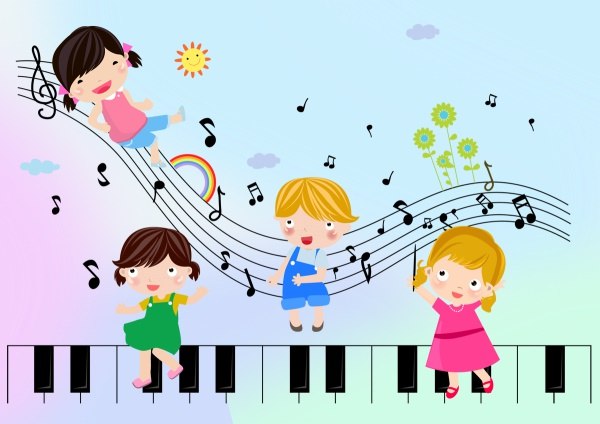 ОСНОВНІ ПОЛОЖЕННЯ КОНЦЕПЦІЇ КАРЛА ОРФА:
художньо-творче розуміння музики;
розвиток природних музичних здібностей дітей;
інтеграція музики, малювання, співу в процесі елементарного музикування;
розкриття у дітей спонтанно-імпровізаційних здібностей;
звернення до музично-поетичному фольклору різних народів, що дає уявлення про єдність світової музичної культури;
використання можливостей елементарного музикування для інтелектуального, морально-естетичного координаційно-пластичного і комунікативного розвитку дітей;
формування психічної та емоційно-чуттєвої сфер дитини;
надання дітям можливості фантазувати, вигадувати, малювати без остраху помилитися, викликати осуду з боку оточуючих;
використання в процесі музикування елементарних інструментів.
Музичне виховання – це виховання творчої особистості. Немає надійнішого шляху, ніж уроки імпровізації, тому Карл Орф робив акцент на розвиток уяви, незалежності мислення, вмінні винаходити нові незвичайні шляхи в розв’язанні проблем, які постають.     Самостійний пошук дітьми музикантів всередені себе через навчання грі на простих музичних інструментах - основна ідея Карла Орфа.
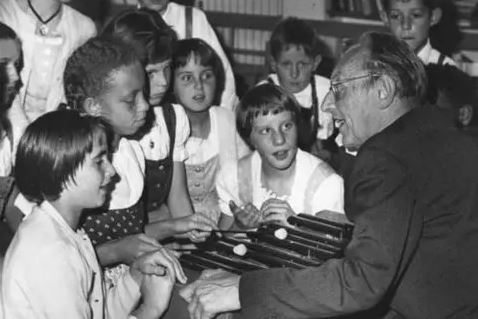 елементарне музикування - процес, який складається з декількох елементів: співи, імпровизація, рухи та гра на інструментах.
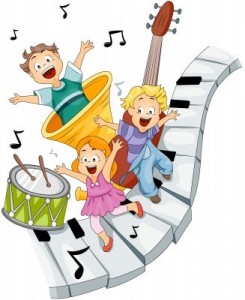 «Елементарне» – не примітивне, а усім доступне.
Дитячі пісні, п’еси та вправи, які розробив Карл Орф, можна легко змінювати та придумувати нові разом з дітьми. Доступний матеріал для занять спонукає дітей фантазувати, придумувати та імпровізувати. На музичних заняттях досягається мета розвитку творчого початку дитини.
ОРФ – ПЕДАГОГІКА:
Діти виражають себе через гру на музичних інструментах, танці, спів.
1
Особливий тип креативної музичної педагогіки
2
Основа - розуміння музики, руху, слова
3
«Щоб розвинути у дитини слух і здібності, потрібно дати їй змогу бути діячем».
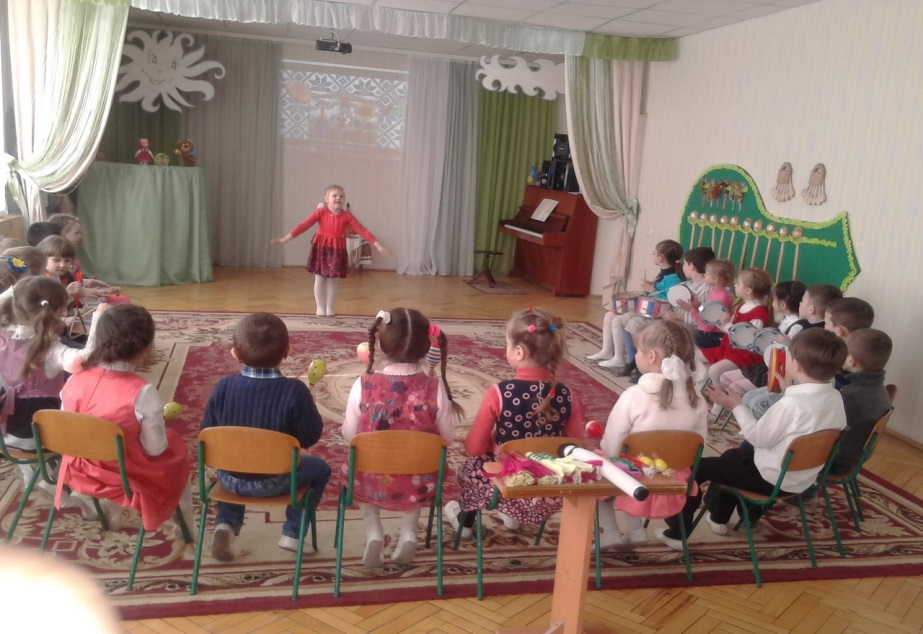 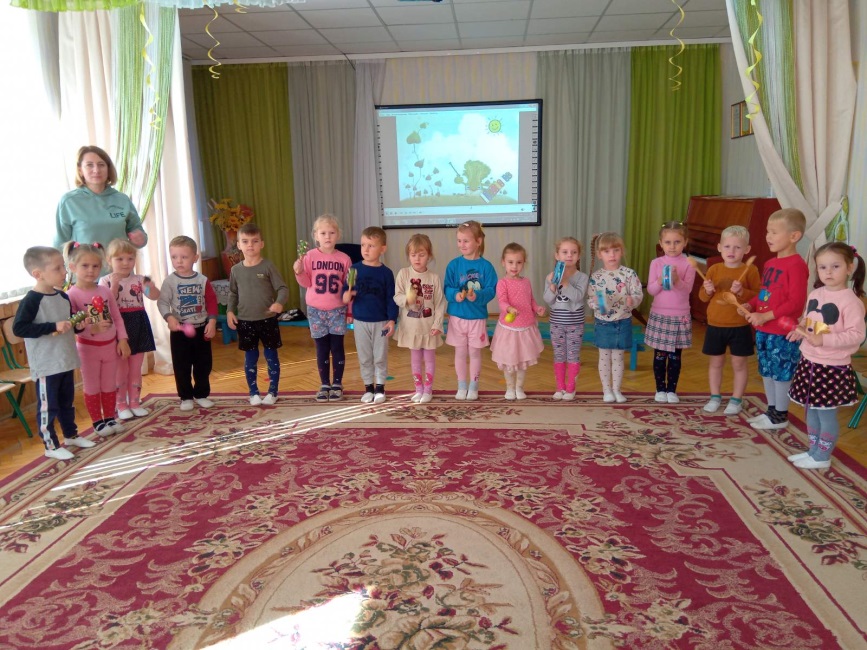 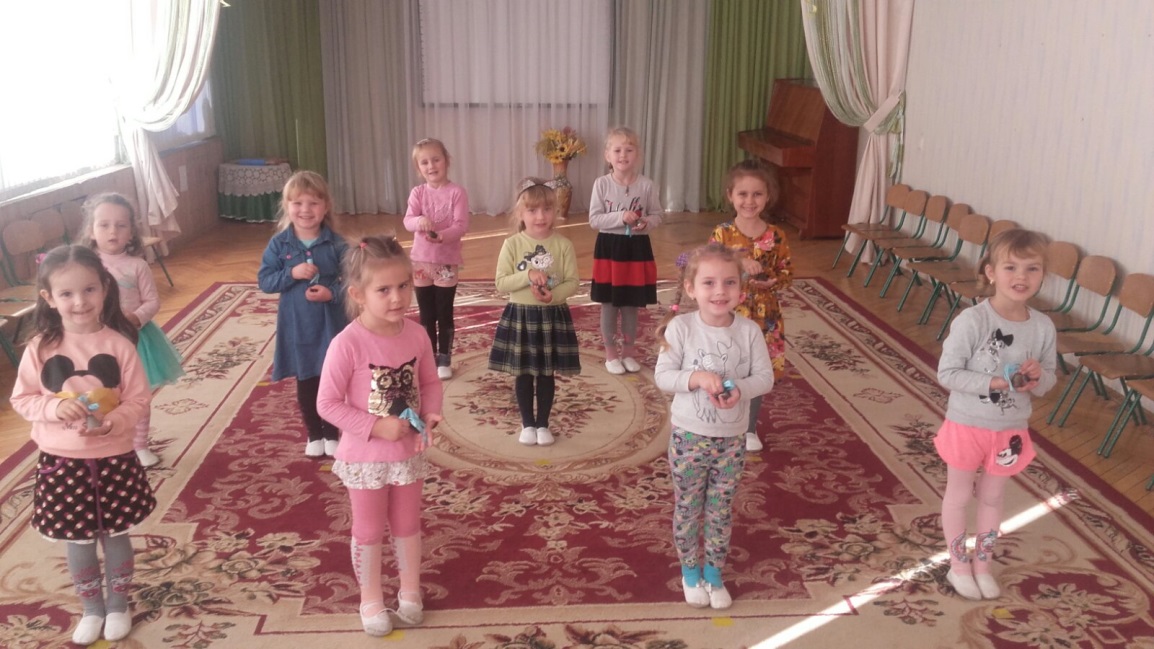 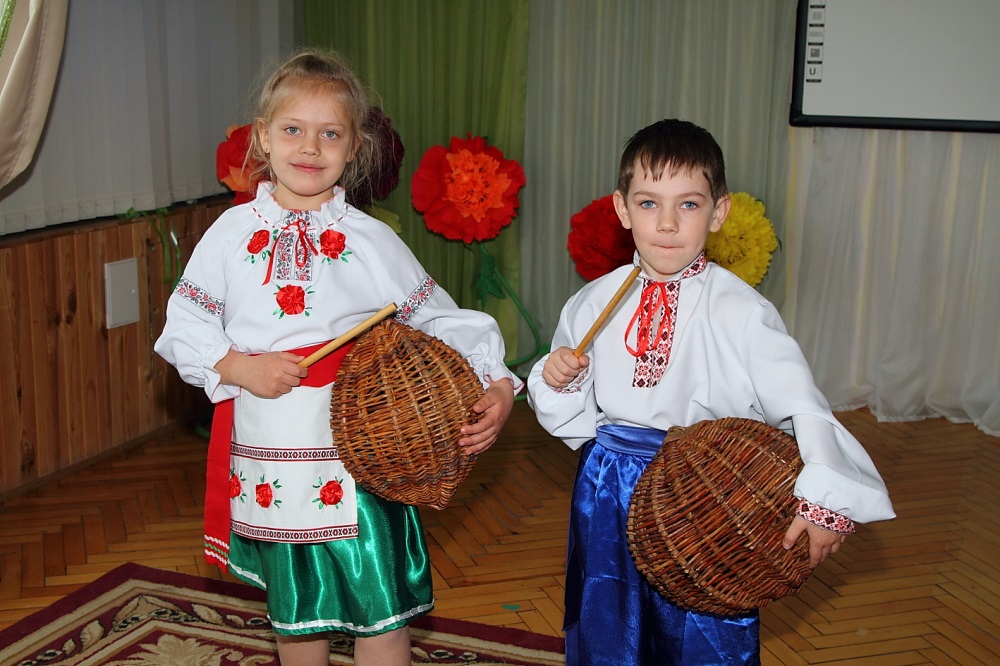 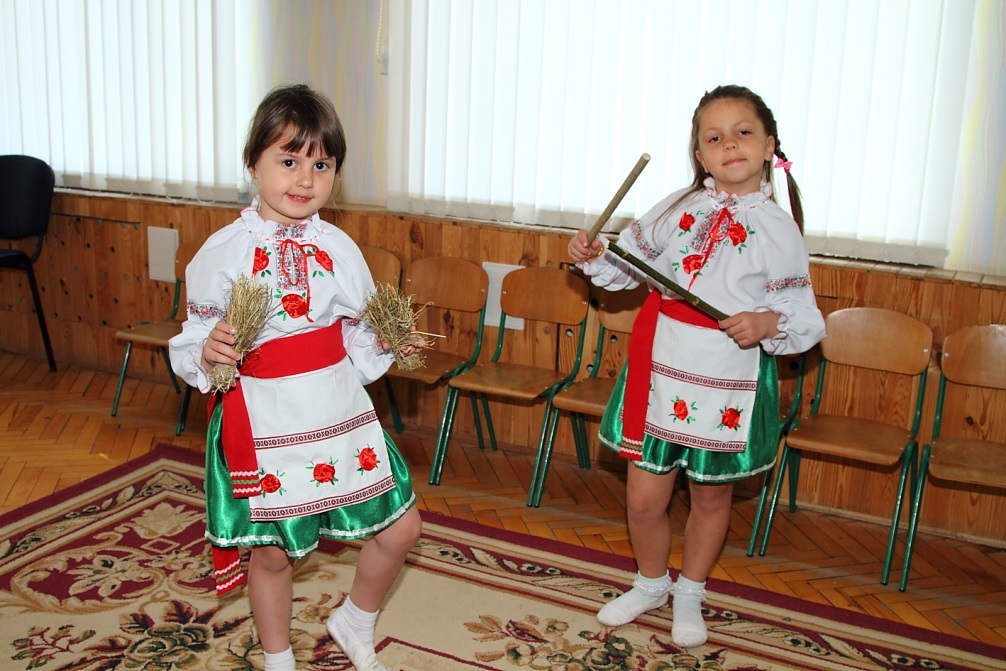 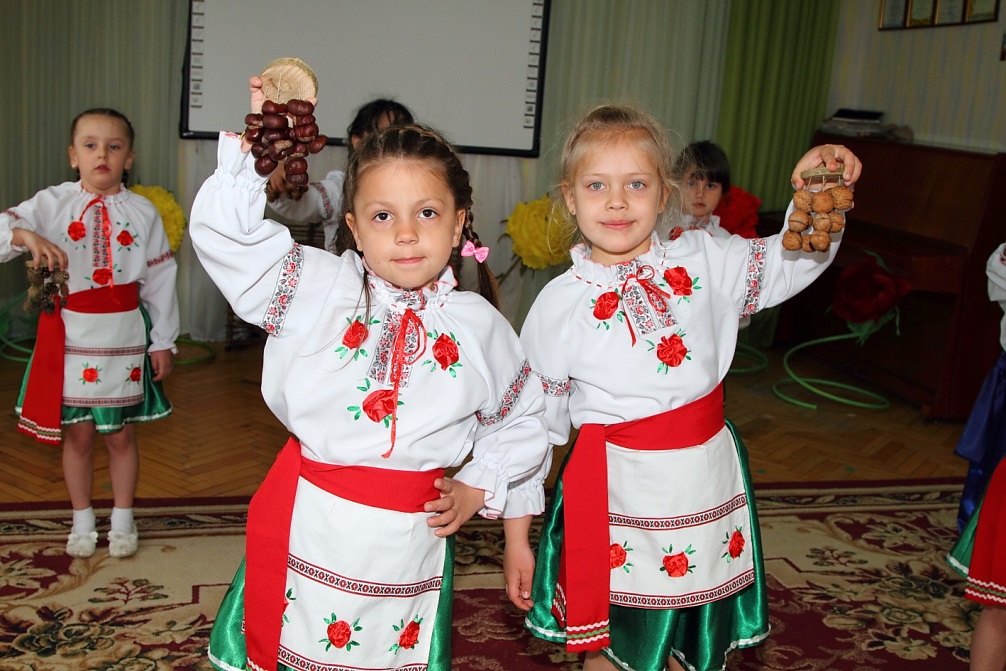 «Процес навчання стане набагато ефективнішим, якщо дати дітям в руки інструменти».
«Дитина розвиває почуття ритму, почуття міри, відчуття динаміки, свою природню музикальність».
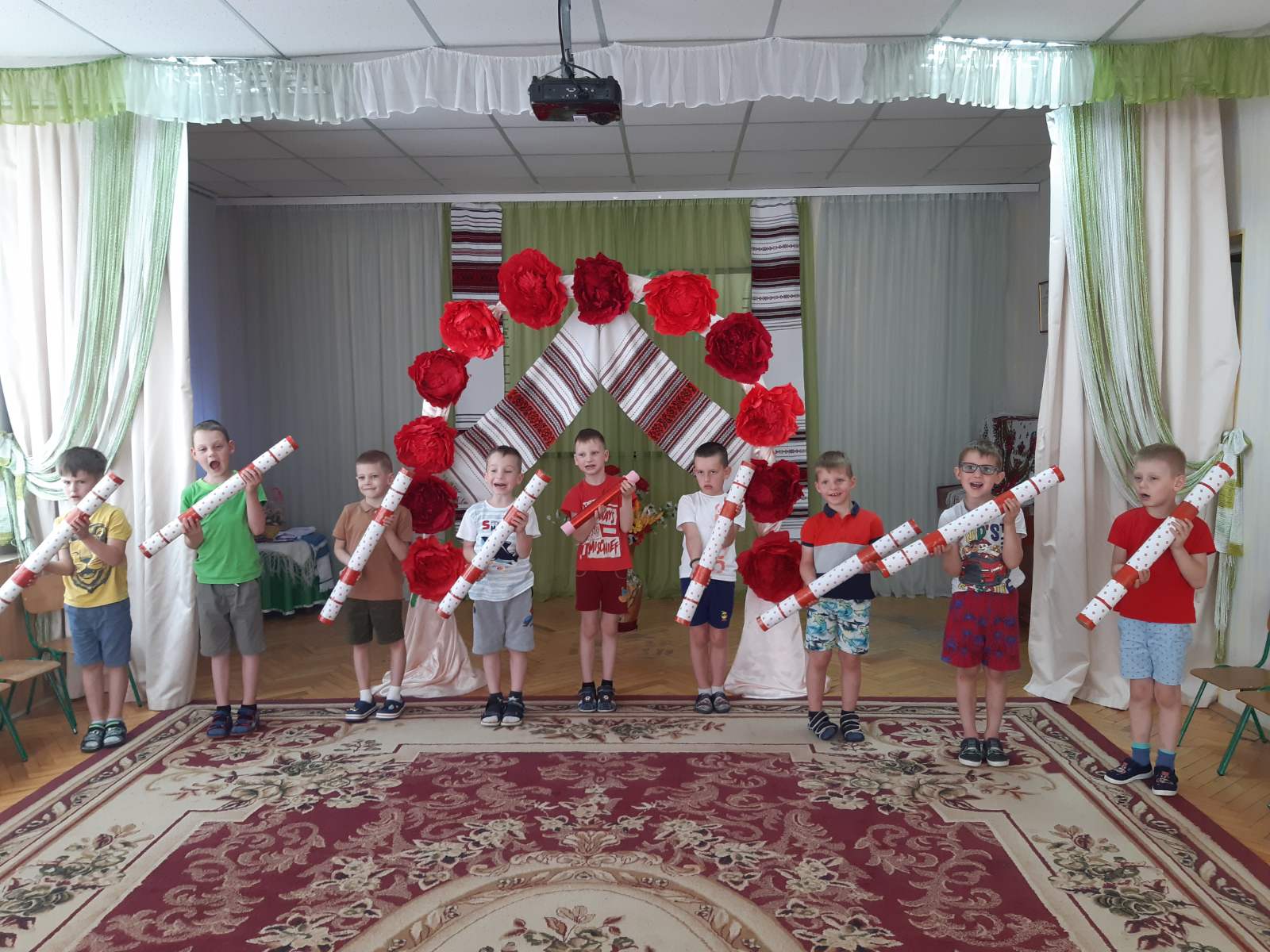 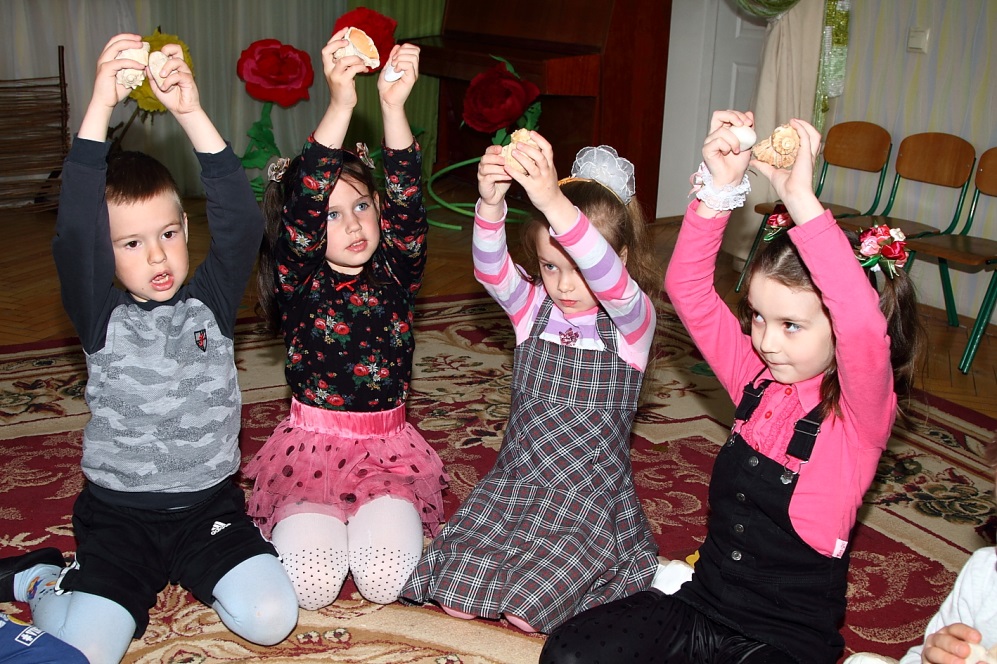 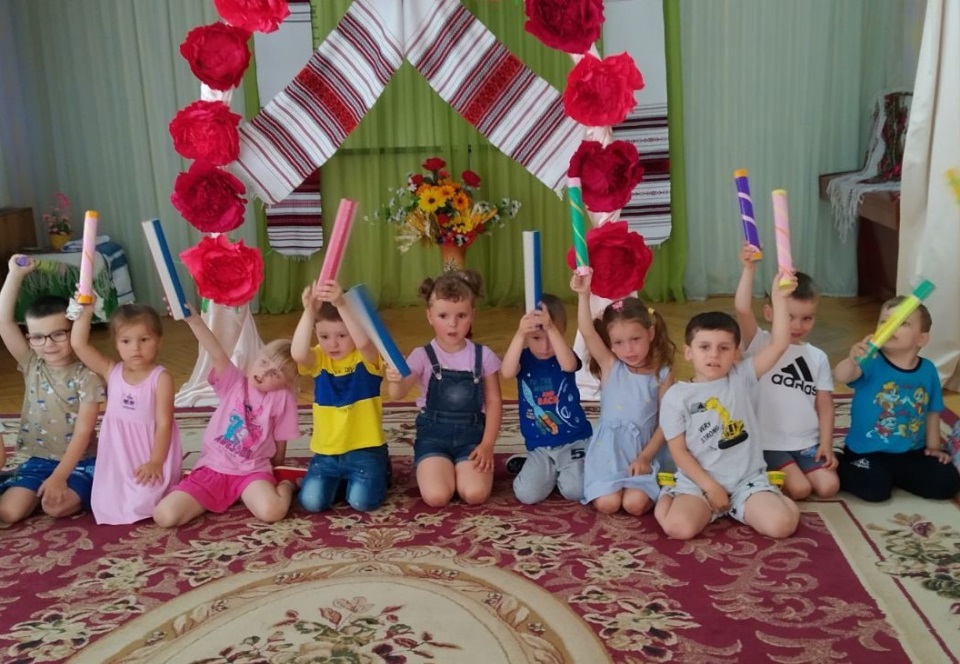 Карл Орф наполягав на співі, імпровізації, рухах і грі на найпростіших ударних інструментах.      Вправи,пісеньки і п'єси можна змінювати, варіювати, придумувати разом з дітьми.      Цікавий матеріал спонукує дитину складати, імпровізувати, фантазувати.      Дитина виступає не як слухач, а як творець музики.
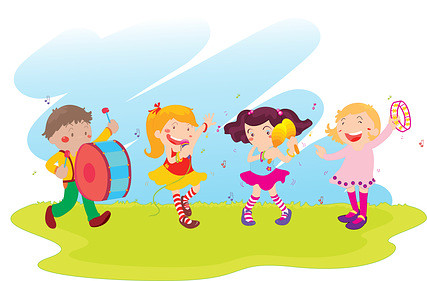 Мовленнєві вправи
Поетичне музикуван-ня
Ігри з інструмен-тами
Елементи музичного виховання за Орфом
Музично-рухові вправи
Елементарний музичний театр
Мовленнєві вправи
Поетичне музикування
Музично-рухові вправи
Ігри з інструментами
Елементарний музичний театр
ОСНОВНІ ПРИНЦИПИ ОРФ – ПЕДАГОГІКИ:
Спів
Слухання
з грою
Заняття в
оркестрі
Педагогіка
Карла Орфа
Рух
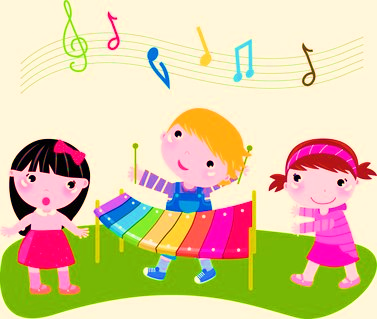 Спів і танці з акомпанементом звучних жестів дозволяють організувати елементарне музикування в будь-яких умовах, за відсутності інших інструментів. Звучні жести є не просто носіями певних тембрів – їх використання вносить рух в освоєння дітьми ритму.
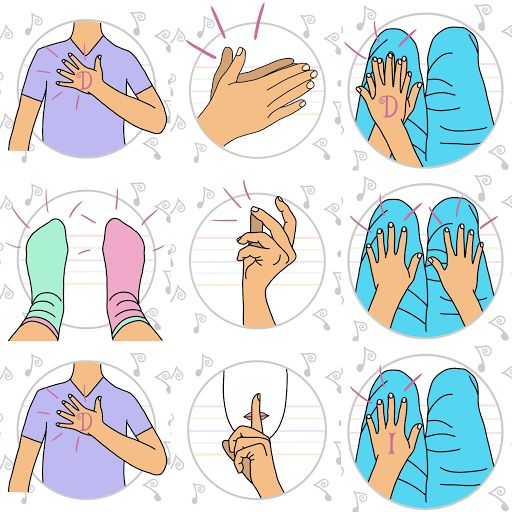 На музичному занятті, побудованому за концепцією елементарного музикування, діти стають іншими відкривають свої серця, перетворюються в чарівників, які розуміють мову вітру і квітів, вміють бачити музику…
Використані джерела:
Козлова І. Незвичайний оркестр: і майстри, і музиканти / І. Козлова // Вихователь-методист дошкільного закладу. – 2014. – №8. – С. 41–45.
Шаповал О. Упровадження концепції «елементарного музикування» Карла   Орфа   в    систему   музичного    виховання    дошкільників    / О. Шаповал // Вихователь-методист дошкільного закладу. – 2010. – №11. – С. 57–66.
Т.Е. Тютюнникова «Уроки музики. Система навчання Карла Орфа» М. Астрель 2000 р. 
Елементарне музичне виховання за системою Карла Орфа. / О.Бугай// Вихователь-методист дошкільного закладу // № 10-2010 р. – С. 65
Хомуленко Л. «Вокальна імпровізація у роботі з дітьми», ж-л «Музичний керівник», №9 / 2011, с.5. 
К. Разборщук, арт-директора студії радісного музикування «Музичні фантазії», м. Київ, ж. «Музичний керівник» - 2017р. 
Теско Ю.М. "Технологія "елементарного музикування" Карла Орфа в системі музичного виховання дітей дошкільного віку". https://vseosvita.ua/library/prezentacia-na-temu-tehnologia-elementarnogo-muzikuvanna-karla-orfa-v-sistemi-muzicnogo-vihovanna-ditej-doskilnogo-viku-174079.html 
Лабунська Н.С. «Мовленнєві та музично-рухові вправи з використанням елементів методики Карла Орфа». https://naurok.com.ua/movlennevi-ta-muzichno-ruhovi-vpravi-z-vikoristannyam-elementiv-metodiki-karla-orfa-184454.html
Дякую за увагу!